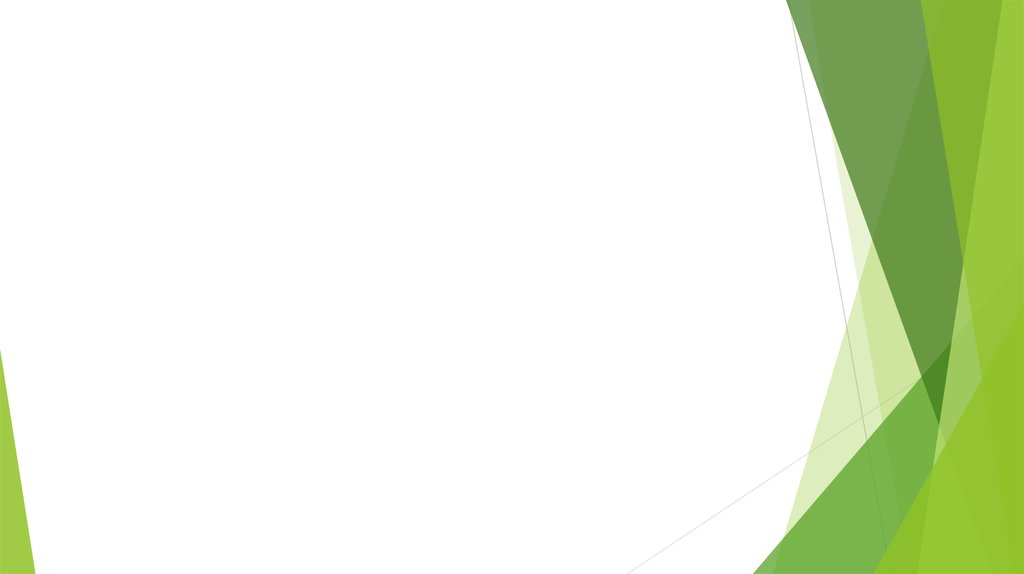 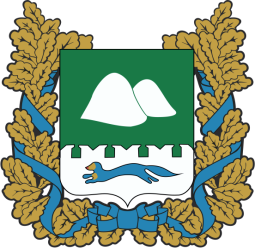 Информация  об обращениях граждан, поступивших в 
Правительство Курганской области 
за 4 квартал 2023 года
Информация об обращениях граждан, поступивших в Правительство Курганской области за 4 квартал 2023 года
За 4 квартал 2023 года в Правительство Курганской области поступило 1219 обращений граждан
В  электронном виде поступило  939 обращений
В письменной форме  
(на бумажном носителе) 
поступило 280 обращений
37 обращений содержали просьбу о личном приеме 
Губернатора Курганской области
Устно обратились 335 граждан
Все поступившие обращения граждан рассмотрены в соответствии с требованиями законодательства
Информация об устных обращениях граждан, поступивших в Правительство Курганской области за 4 квартал 2023 года
Количество устных поручений  - 335
Тематика устных обращений
Сфера ЖКХ
Газоснабжение населенных пунктов
Социальные выплаты участникам СВО
Социальная и материальная помощь «погорельцам»
Транспортное обслуживание населения
Другие вопросы
 (о записи на личный прием, о закрытии почтовых отделений, об уборке снега и т.д.)
Информация об обращениях, поступивших в муниципальные образования Курганской области
Информация об обращениях граждан,  поступивших из вышестоящих органов исполнительной власти РФ и иных органов
Информация о тематике поступивших обращений (наибольшее количество обращений)
Информация о направлении поступивших обращений граждан в органы исполнительной власти Курганской области по компетенции
Информация об обращениях граждан, поступивших в Правительство Курганской области за 2023 года
За 2023 года в Правительство Курганской области поступило 4358 обращений граждан
В  электронном виде поступило  3201 обращений
В письменной форме  
(на бумажном носителе) 
поступило 1157 обращений
786 обращений содержали просьбу о личном приеме 
Губернатора Курганской области
Устно обратились 1103 граждан
Все поступившие обращения граждан рассмотрены в соответствии с требованиями законодательства
Сравнительный анализ информации об обращениях граждан, поступивших в Правительство Курганской области за 2022-2023 годы